Learning to Read: Applying Universal Design for LearningCo-Sponsored by The Emily Hall Tremaine Foundation
February 7, 2023
gradelevelreading.net    @readingby3rd    #GLReading    #LearningTuesdays    #BrightSpotsSilverLinings
Moderator
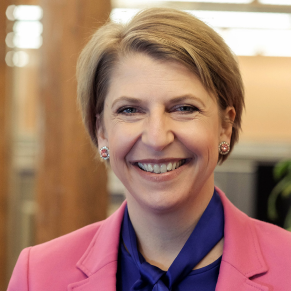 Lindsay Jones
Chief Executive Officer
CAST
gradelevelreading.net  /  @readingby3rd  /  #GLReading
gradelevelreading.net    @readingby3rd    #GLReading    #LearningTuesdays
Panelists
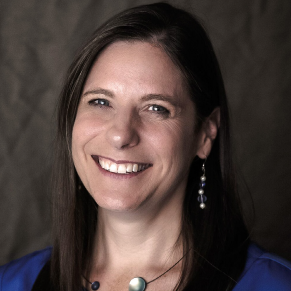 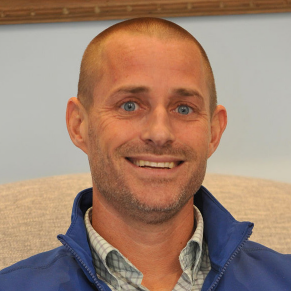 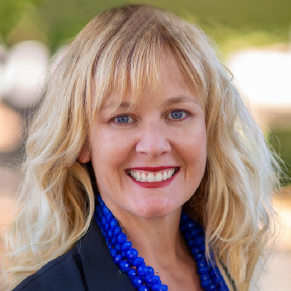 Benjamin N. Powers DBA 
Director, Global Literacy Hub
Yale Child Study Center
Yale University
Jennifer Levine
Chief Academic Officer PreK-12
CAST
Becky Canham
Implementation Specialist
California Coalition for Inclusive Literacy
CAST
gradelevelreading.net  /  @readingby3rd  /  #GLReading
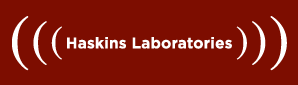 Brain Bases of Speech & Reading Disorders 
(c.f., Pugh et al., 2000; 2014)
Phonological Deficit as 
Central to Dyslexia 
(e.g., Liberman et al.,1974)
Jointly affiliated with Yale & UCONN
Community of international scholars
Global epicenter for research on spoken and written language
Genuine inter-disciplinary approach to solving challenging research puzzles across domains
Embrace new technologies to solve old problems
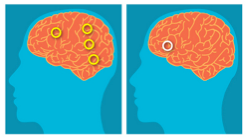 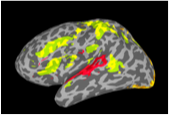 Reading Rope
(Scarborough, 2001)
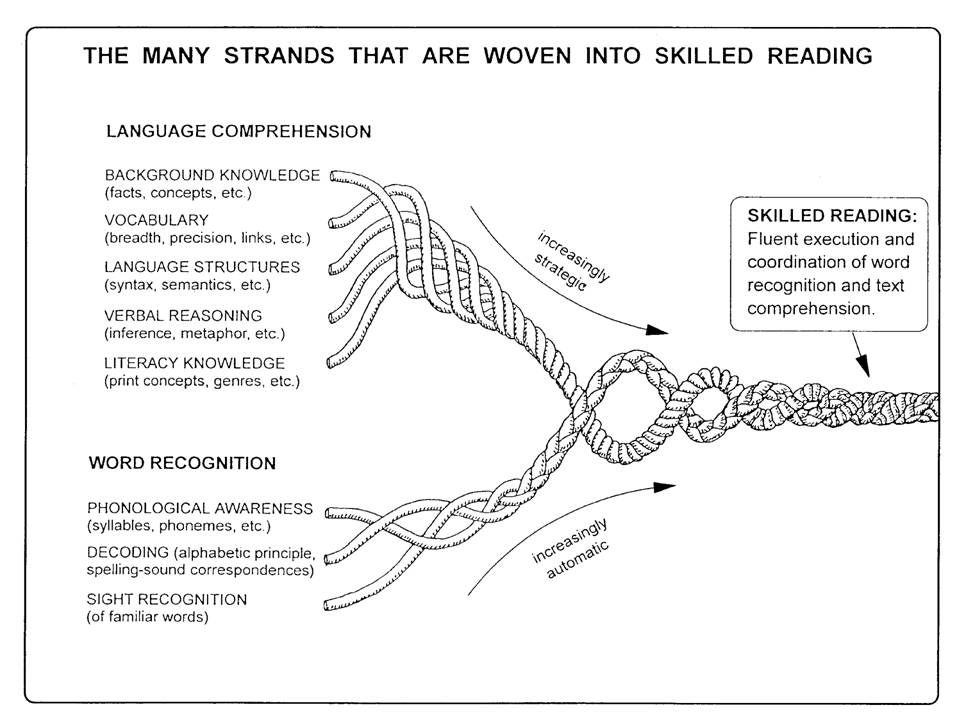 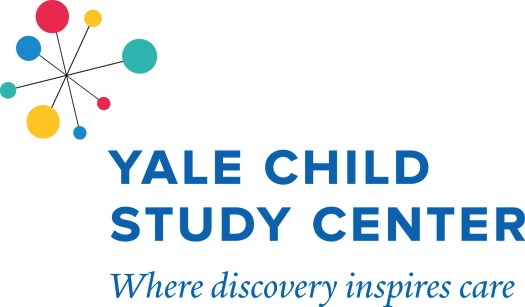 Mark Seidenberg 
UW-Madison/Haskins, USA
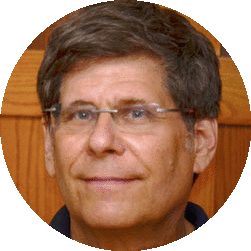 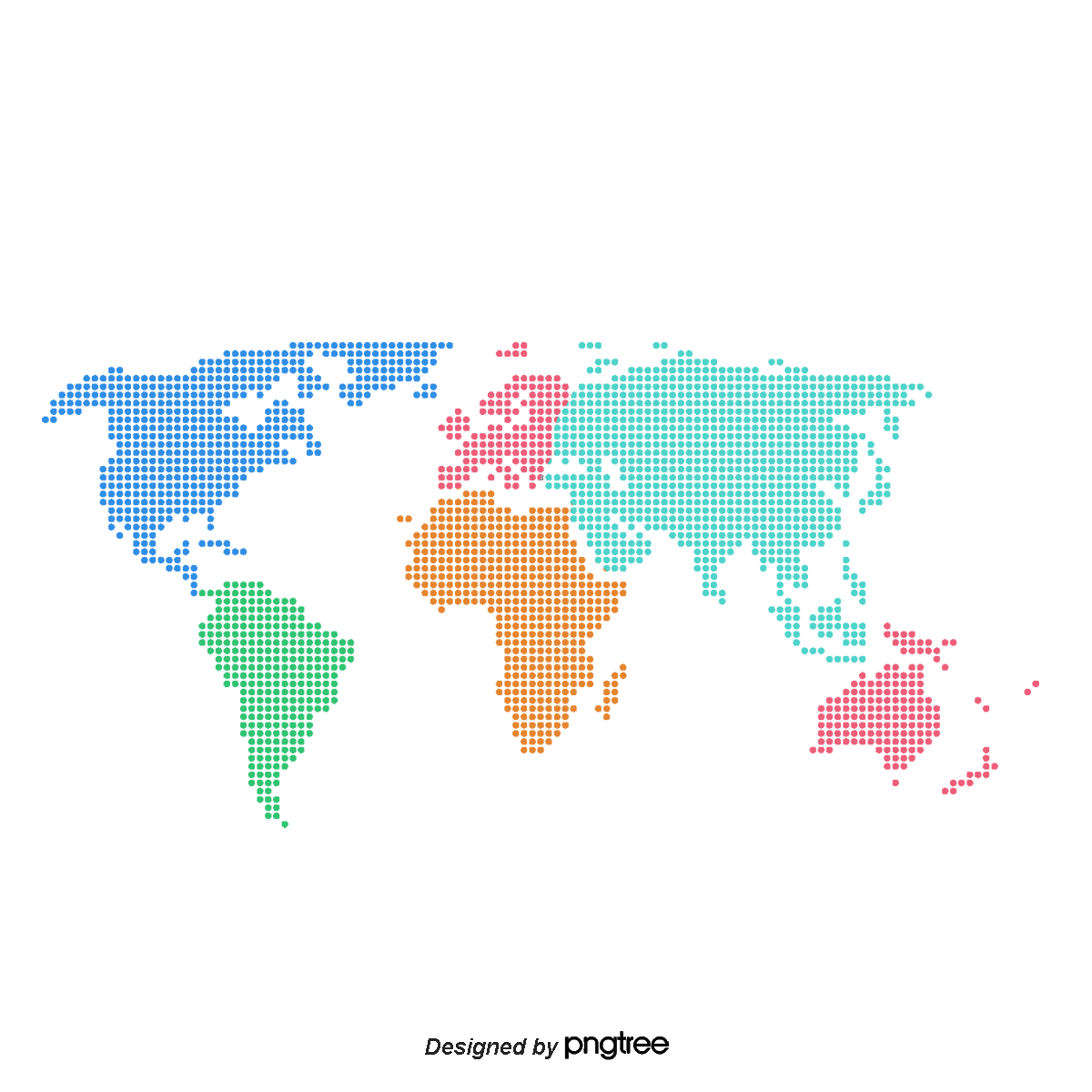 Richard Aslin
Haskins/Yale/Uconn, USA
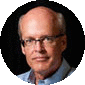 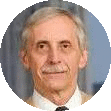 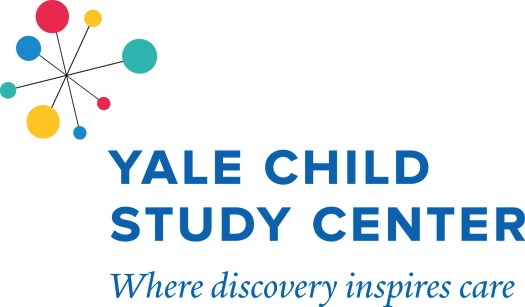 Maureen Lovett
Hospital for Sick Children, Canada
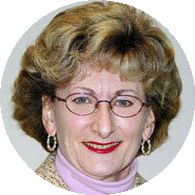 Ben Powers
Haskins/Yale, USA
Global Literacy Hub
Susan Brady
Haskins/URI, USA
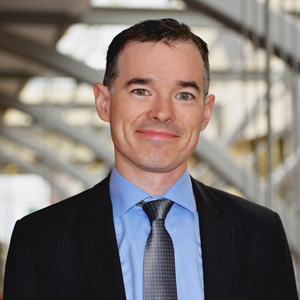 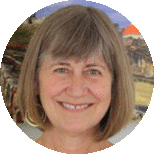 Devin Kearns
UCONN/Haskins, USA
Kaja Jasinska
UToronto, Canada
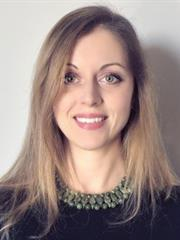 Fumiko Hoeft
UCSF/UCONN, USA
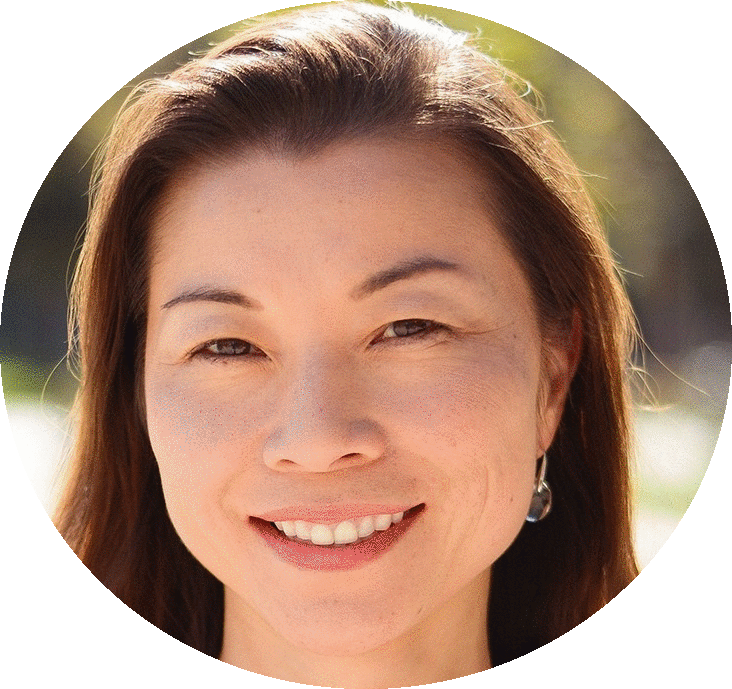 Kenneth Pugh
Haskins/Yale/Uconn, USA
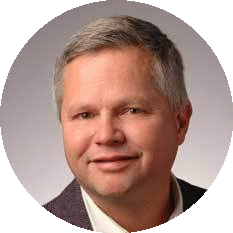 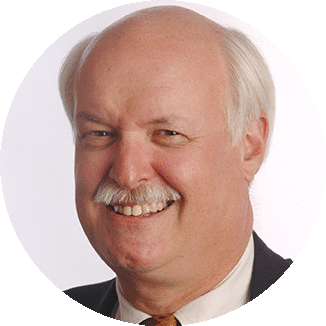 Laurie Cutting
Vanderbilt University, USA
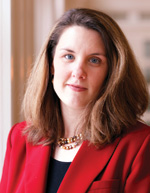 Heikki Lyytinen 
University of Jyväskylä, Finland
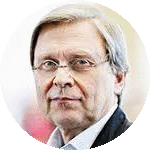 Linda Mayes
Yale, USA
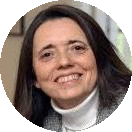 Pat Roberts
AIM Institute, USA
Pekka Räsänen
University of Jyväskylä, Finland
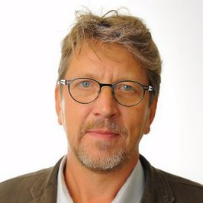 Nicole Landi
UCONN/Haskins, USA
John Sabatini
UMemphis, USA
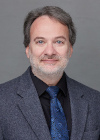 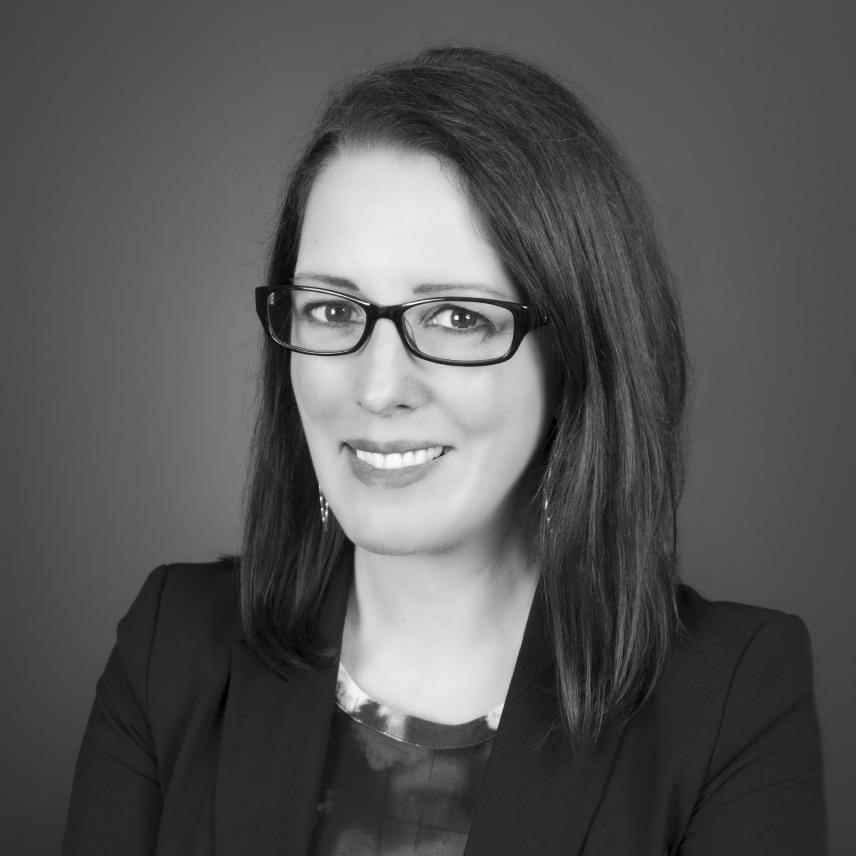 Ludo Verhoven
Nat’l Lit Ed Center, Netherlands
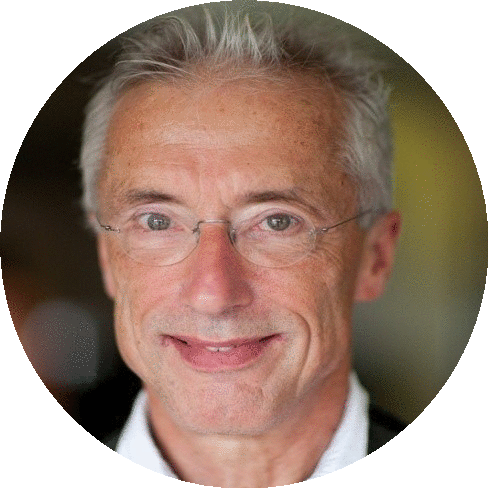 Augusto Buchweitz 
PUCRS, Brazil
UCONN, USA
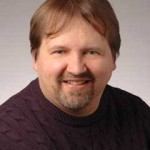 Ulla Richardson
University of Jyväskylä, Finland
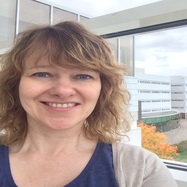 Jay Rueckl UCONN/Haskins, USA
Charles Perfetti
 U Pitt LDRC, USA
Robin Morris
Georgia State U, USA
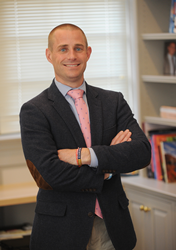 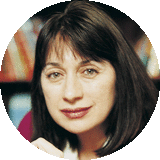 Maryanne Wolf
UCLA, USA
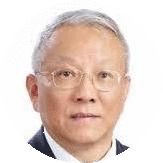 Ovid Tzeng
Univ System of Taiwan/Haskins, Tawain
John Russell
Haskins/Yale, USA
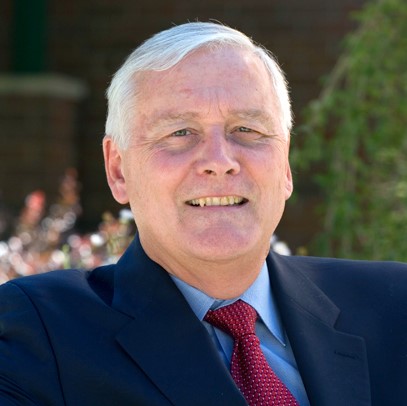 Nancy Blair
AIM Institute, USA
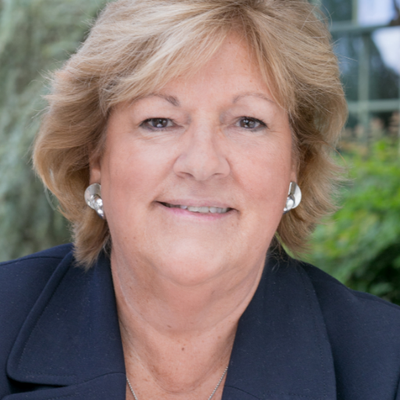 Don Compton 
FSU FCRR, USA
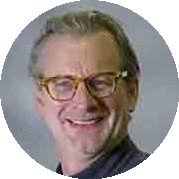 Nandini Chatterjee Singh
Nat’l Brain Res Cnter, India
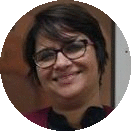 Bernardo Aguilar Montie
Universidad de Monterrey, Mexico
Infancy
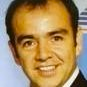 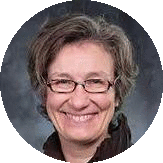 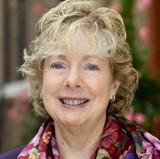 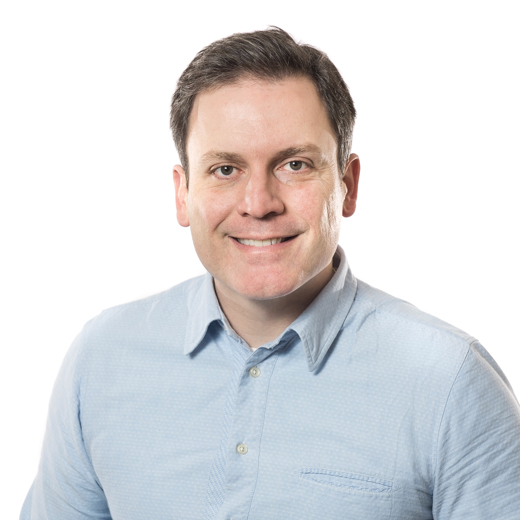 Christy Murray
The Meadows Center, USA
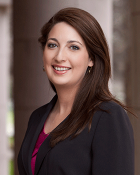 Elena Grigorenko
U of Houston; BCM, USA
Genetics
Magdalena Zavalia Miguens
Intelexia, USA, Latin America
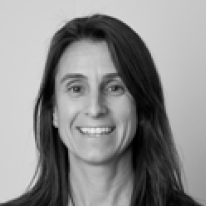 Florencia Salvarezza
 Universidad Favaloro, Argentina
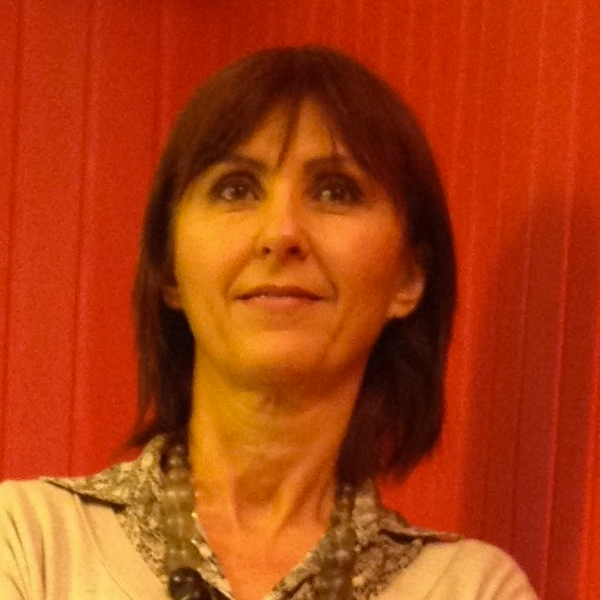 Anna Lucia Campos
 International Mind, Brain and Education Society, Peru
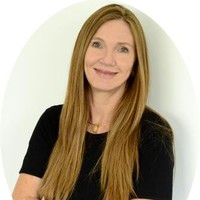 To improve literacy development across cultures, languages, and continents
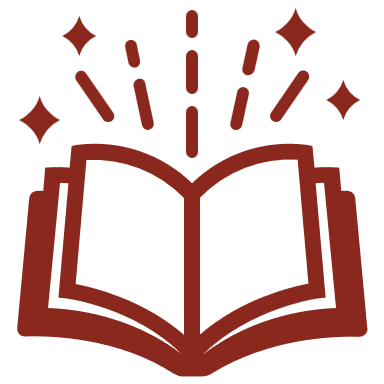 Improving access to research-based practices
Promote research-based instruction in education systems around the world
Bring affordable research/evidence-based resources to scale
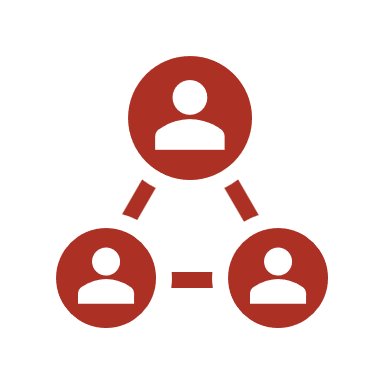 Improving researcher-practitioner engagement
Link professional development and literacy instruction to research
Support translational research initiatives
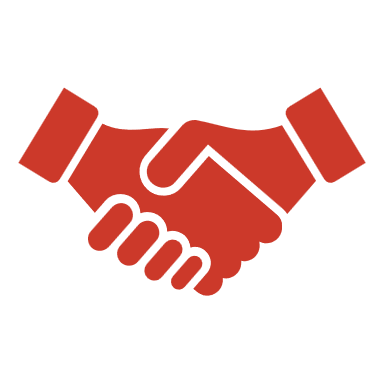 Improving knowledge of language and literacy development
Develop cross disciplinary networks of international research
Foster basic developmental and crosslinguistic research
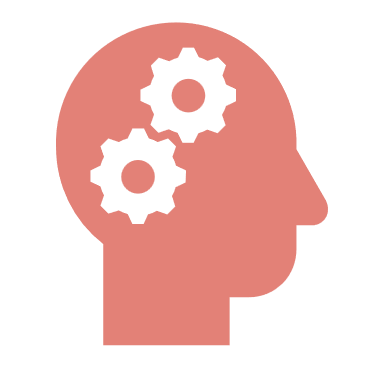 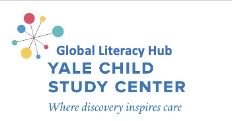 6
Equality, Equity, and UDL
Equity
Equality
UDL
UDL Guidelines
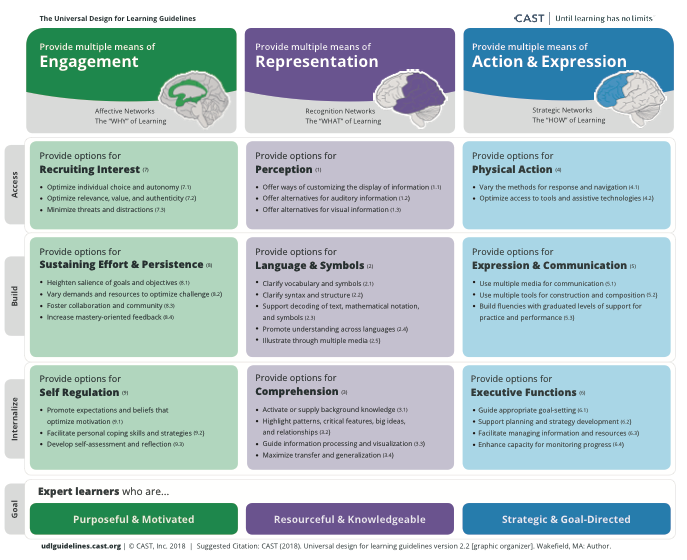 Sources
Research in the learning sciences: cognitive science, cognitive neuroscience, neuropsychology, neuroscience.
UDL Guidelines --A11y
Provide Multiple Means of Engagement
Affective Network –The “why” of learning
Recruiting Interest 
Optimize individual choice and autonomy
Optimize relevance, value, and authenticity
Minimize threats and distractions
Sustaining Effort & Persistence
Heighten salience of goals and objectives 
Vary demands and resources to optimize challenge 
Foster collaboration and community 
Increase mastery-oriented feedback 
Self-Regulation
Promote expectations and beliefs that optimize motivation
Facilitate personal coping skills and strategies
Develop self-assessment and reflection
Provide multiple means of Representation
Recognition Networks- The "WHAT" of learning
Perception
Offer ways of customizing the display of information
Offer alternatives for auditory information
Offer alternatives for visual information
Language & Symbols
Clarify vocabulary and symbols
Clarify syntax and structure
Support decoding of text, mathematical notation, and symbols
Promote understanding across languages
Illustrate through multiple media
Comprehension
Activate or supply background knowledge
Highlight patterns, critical features, big ideas, and relationships
Guide information processing and visualization
Maximize transfer and generalization
Provide Multiple Means of Action & Expression
Strategic Networks --The "HOW" of learning
Physical Action
Vary the methods for response and navigation
Optimize access to tools and assistive technologies
Expression & Communication
Use multiple media for communication
Use multiple tools for construction and composition
Build fluencies with graduated levels of support for practice and performance
Executive Functions
Guide appropriate goal-setting 
Support planning and strategy development
Facilitate managing information and resources
Enhance capacity for monitoring progress
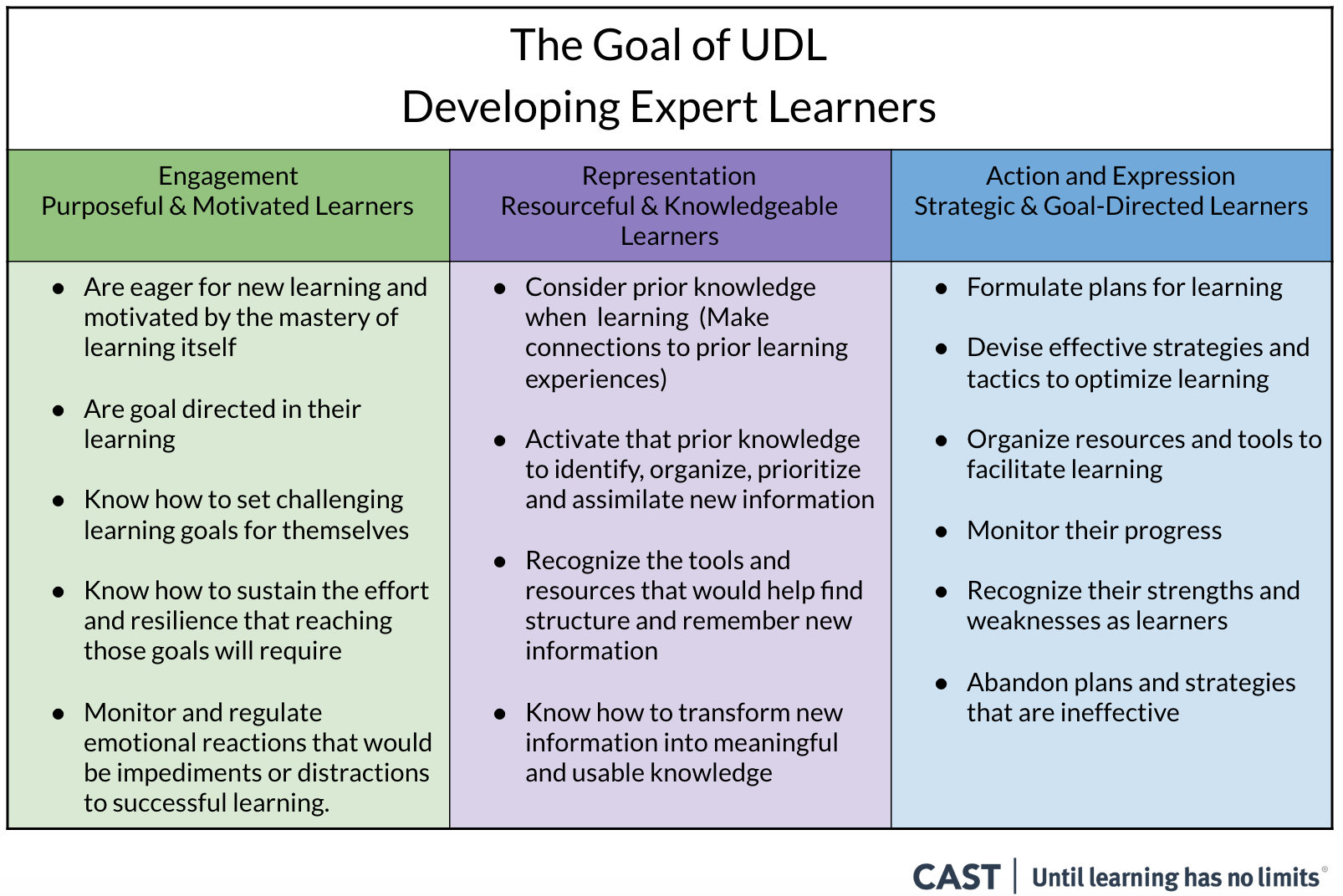 Expert Learning
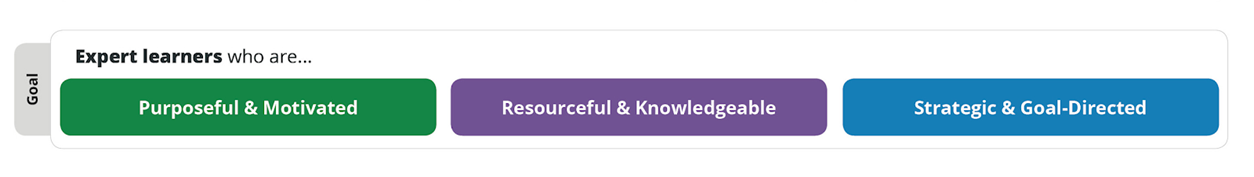 Expert Learner Characteristics --A11y
Engagement Network
Purposeful and Motivated learners:
Are eager for new learning and are motivated by the mastery of learning itself
Are goal-directed in their learning
Know how to set challenging learning goals for themselves
Know how to sustain the effort and resilience that reaching those goals will require
Monitor and regulate emotional reactions that would be impediments or distractions to successful learning
Representation Network
Resourceful and Knowledgeable learners:
Consider prior knowledge when  learning  (Make connections to prior learning experiences)
Activate that prior knowledge to identify, organize, prioritize and assimilate new information
Recognize the tools and resources that would help find structure and remember new information
Know how to transform new information into meaningful and usable knowledge
Action & Expression Network
Strategic and Goal-Directed learners:
Formulate plans for learning
Devise effective strategies and tactics to optimize learning
Organize resources and tools to facilitate learning
Monitor their progress 
Recognize their strengths and weaknesses as learners
Abandon plans and strategies that are ineffective
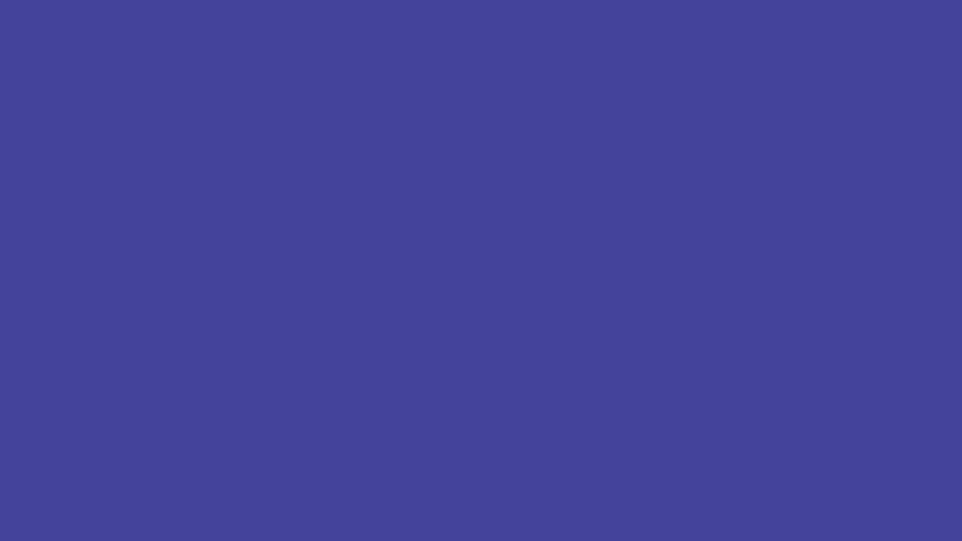 Questions & Discussion
Upcoming GLR Learning Tuesdays Webinars:
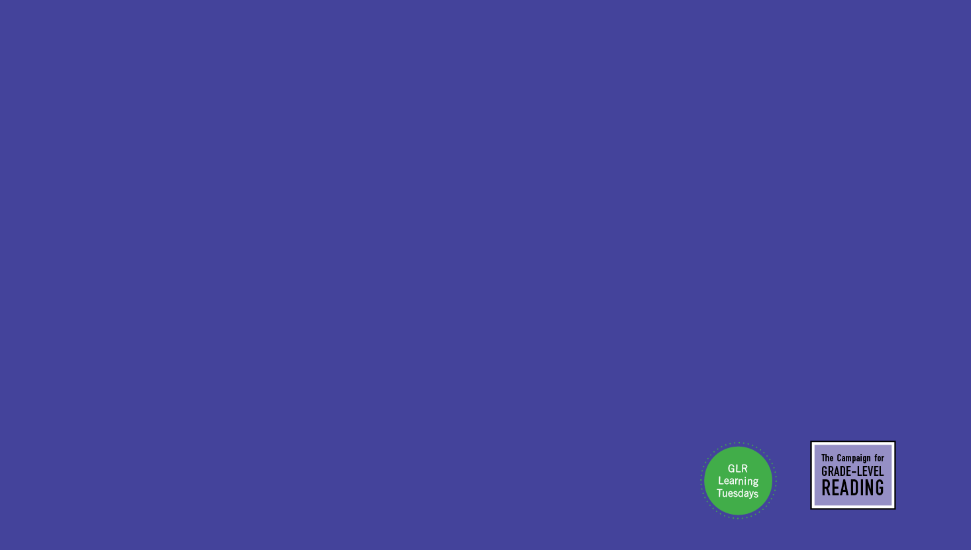 Crucible of Practice SalonOpportunity Culture: Positive Impacts for Educators and Students 
Tuesday February 14, 12:30-2:00 pm ET/9:30-11:00 am PT   

LEARNING LOSS RECOVERY CHALLENGE 
Co-sponsored by New AmericaCreating Environments and Conditions for Thriving Kindergartners February 14, 3:00 – 4:30 pm ET /12:00-1:30 pm PT

FUNDER TO FUNDER
Remake Learning: Philanthropic Opportunities for Enhancing Local Learning Landscapes
Tuesday February 21, 12:30-2pm ET/9:30-11:00 am PT
LEARNING LOSS RECOVERY CHALLENGE Preventing Burnout and #Resignation: Investing in Teacher Coaching and Support
Tuesday February 28, 2023, 3:00 – 4:30 pm ET/12:00-1:30 pm PT
Join us!
gradelevelreading.net    @readingby3rd    #GLReading    #LearningTuesdays   #GLRKeepers
gradelevelreading.net  /  @readingby3rd  /  #GLReading
[Speaker Notes: Sierra]